Contractor Assurance Work Subgroup  FY2024 EFCOG May Meeting
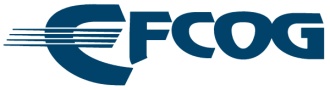 Michael PeloquinWashington River Protection Solutions
Working Subgroup Chair
Michael_G_Peloquin@rl.gov
CAS Leadership
Community of Practice Chairs 
Open
Dana Storms, PNNL – Chair CoP Performance Assurance, dana.storms@pnnl.gov
Shannon Mace, PNNL – Secretary, Shannon.mace@pnnl.gov
2
CAS COPs Focus
Assurance Integration CoP – driving the outcome of CAS processes and tools throughout the organization

PEOPLE
Strategic Planning
Relationship Management (DOE, Leadership, line)
Culture and Engagement
Change management
Leadership and staff engagement
Increase accountability
Inform leadership decisions (through data)
Developing the CAS leaders pipeline and networks

PROCESS
CAS is well integrated with various functions (CONOPS, business functions, Quality, A-123/Internal Controls)
CAS Performance Assurance Effectiveness
Performance Assurance CoP – executing and strengthening daily CAS functions and operations

PROCESS
Requirements Management
Strategic Planning
Risk Management 
Assessment 
Management Observations 
Event Investigation, Issues Management, Causals
Lessons Learned & Continuous Improvement

TOOLS
Performance Analysis
Metrics and Trending
Training
3
Contractor Assurance System Task Status
Establishing a Consistent Approach to Addressing Improvement in Operational Performance, WP-SAF-ISM-CAS-QA-001-RA
Completed the NNSA Conduct of Operations, Operational Upsets (Joint CAS, ISM, & QA Subgroups) has been achieved
Strong support across multiple working groups
Published and available on the share site
Broaden participation and collaboration between Subgroups/other Working Groups
Participation at the monthly meetings has been diversified and attendance is growing
Focused educational topics at the monthly meetings has generated cross functional interest: Risk Integration, Electronic Requirement Management, Safety Culture Metrics, Trend Analysis
4
EFCOG CONTRACTOR ASSURANCE GROUP ANNUAL PLAN 2024
5
QUESTIONS?
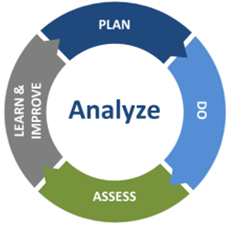 6